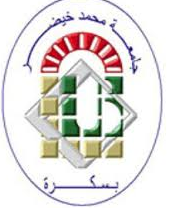 جامعة محمد خيضر بسكرة
Université Mohamed Khider Biskra
تكنولوجيا المعلومات
الدرس 05
وظائف تكنولوجيا المعلومات والاتصال
د.مصيبح وردة
كلية العلوم الإنسانية
Warda.msibah@univ-biskra,dz
الطلبة المعنيون
مدخل مفاهيمي لتكنولوجيا المعلومات
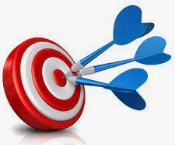 أهداف الدرس

التعرف على وظائف تكنولوجيا المعلومات و الاتصالات
وظائف تكنولوجيا المعلومات والاتصال
تختص تكنولوجيا المعلومات لجملة من الوظائف التي يمكن اختزالها في العمليات التالية:
2-1 الحصول على البيانات: تعد هذه الوظيفة الأولى لتكنولوجيا المعلومات عن طريق جمع البيانات المتعلقة بعمليات المؤسسة والأحداث الخارجية المتعلقة بها وإعدادها للمعالجة من خلال إدخال البيانات مباشرة إلى الحاسوب بواسطة أفراد أو رقمنة نسخ الوثائق الورقية وإدخالها هي الأخرى, وتعتبر عملية الإدخال من النقاط المهمة التي تتوقف عليها جودة المخرجات.
وظائف تكنولوجيا المعلومات والاتصال
2-2 المعالجة: ويقصد بها إجراء مختلف العمليات الحسابية والمنطقية على البيانات وتحويلها إلى معلومات مفيدة يسهل الرجوع إليها,
وظائف تكنولوجيا المعلومات والاتصال
2-3 التخزين: حيث يتم تخزين البيانات في قواعد بيانات، وهو مكون أساسي لنظام المعلومات، ويتم استعمال هذه المعلومات حين يحتاجها المستخدم.
وظائف تكنولوجيا المعلومات والاتصال
2-4 الإرسال: ويقصد به إرسال المعلومات من موقع إلى آخر وذلك باستخدام مختلف وسائل الاتصال كالأقمار الصناعية والألياف الضوئية وغيرها,